Project CADMUSCultivating Cybersecurity Defence Expertise with Mindful Readiness and SkillsTomislav DominkovićSveučilište Algebra Bernays
Osnovne informacije
Program financiranja: Digital Europe
Trajanje: 36 mjeseci (3 godine)
Start: 12/2024
Vrijednost projekta: ~6,3 mil EUR
Alokacija za Hrvatsku: 852.255 EUR
Jednostavni Grant: 50% financiranje DEP + 50% nacionalno
Sažetak projekta:
Projekt ima za cilj riješiti problem nedostatka stručnjaka u području kibernetičke sigurnosti u EU razvojem ciljanih prilika za obuku na temelju pristupa koji uključuju projekte kibernetičkih okolina (Cyber Ranges), igre, hackathone, bootcampove i stručne prakse. Ove intervencije imaju za cilj usavršiti nastavnike, trenere, zaposlenike u malim i srednjim poduzećima i novoosnovanim tvrtkama, državne službenike kao i studente diplomskih studija koji ciljaju na karijere u kibernetičkoj sigurnosti kroz praktična iskustva i izgradnju teorijske pozadine.
Projekt će koristiti postojeće inicijative i ponude u obrazovanju o kibernetičkoj sigurnosti kako bi se nadogradio i razvili poboljšani kurikulumi obrazovanja koji se temelje na integraciji dokazanih modela i obrazovnih standarda.
Konzorcij
Temeljne pretpostavke projekta
Sve veća ovisnost o digitalnoj tehnologiji, ubrzava sa AI
Ekstremni porast kibernetičkih prijetnji, još naprednije sa AI
Nacionalno sponzorirani napadi – kritična infrastruktura
Operativna otpornost i spremnost na reakciju => regulatorni zahtjevi
Najugroženiji: 
Javna tijela i kritična infrastruktura
Gospodarstvo: mali i srednji poduzetnici
*Global Security Outlook 2025 by WEF
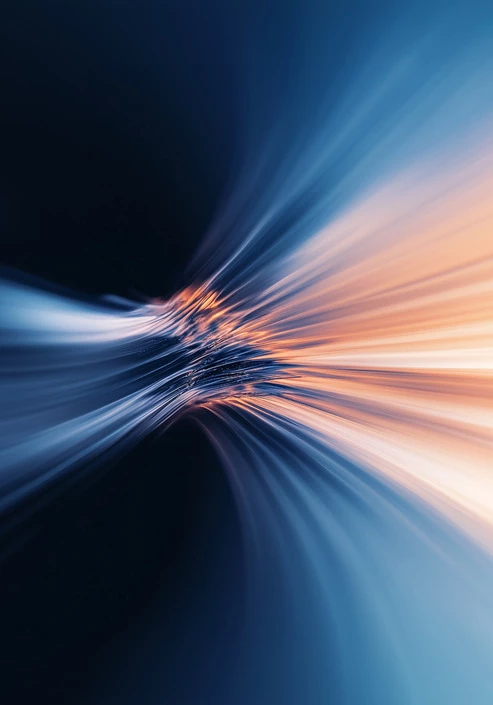 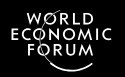 Ciljne skupine
Mala i srednja poduzeća (SME) = <250 zaposlenika
Non-IT kompanije
IT kompanije
Javni sektor 
Državni službenici i zaposlenici lokalne uprave
Zaposlenici u javnim poduzećima - kritična infrastruktura (komunalije, zdravstvo, energetika, infrastruktura, transport…)
Zaposlenici u obrazovanju
Nastavnici
Visokoškolski nastavnici i profesori
Studenti i pripravnici
Projektne faze
* analiza na temelju ECSF profila i e-CF za ICT
Formati edukacije
Simulacijske igre (TableTop) – online
Praktične vježbe (CyberRanges, Reverse Engineering&Malware Analysis) - online
Natjecanja (hackatons) - online&offline
Intenzivni treninzi i radionice (Bootcamps) – online&offline
Digitalni materijal za samostalno učenje (online)
Specifični ciljevi
Pružiti dodatne mogućnosti edukacije za junior CS stručnjake
Promovirati CS karijere i povećati interes mladih (djevojke, žene)
Osigurati materijale za učenje i informiranje o kritičnim procesima 
Proširiti mogućnost stjecanja znanja i vještina za CS stručnjake na  naprednoj razini
Detektirati potrebu za formiranje novih CS profila (ENISA)
ENISA ECSF profili
Chief information security officer
Cyber incident responder
Cyber legal, policy & compliance officer
Cyber threat intelligence specialist 
Cybersecurity architect 
Cybersecurity auditor
Cybersecurity educator 
Cybersecurity implementer 
Cybersecurity researcher 
Cybersecurity risk manager 
Digital forensics investigator 
Penetration tester
Primjeri OS-a	i veza sa zakonom
Auditor za kibernetičku sigurnost /IT auditori/
Standardi kibernetičke sigurnosti i planiranje /Voditelj KS, Služb. za uskl./
Upravljanje rizicima (u kibernetičkoj sigurnosti) /Voditelj KS/
Obavještajni podaci o kibernetičkim prijetnjama - životni ciklus /Vod. Upr. Incidentima, Teh. Admin KS/
Otkrivanje prijetnji (u kibernetičkom prostoru) /Vod. Upr. Incidentima, Teh. Admin KS/
Dizajniranje sigurnih sustava /Voditelj KS, Teh. Admin KS/
Izvršno vodstvo u kibernetičkoj sigurnosti /Voditelj KS, Služb. za uskl./
Seminar za edukatore: inovativna pedagogije u kibernetičkoj sigurnosti i dizajn kurikuluma
Osnovni ciljevi projekta
Broj novih obrazovnih modula: >30
Broj pripremljenih modula prevedenih na sve EU jezike: min 3
Broj sudionika: >3.000 jedinstvenih osoba
Postotak sudionika žena: >30%
Postotak polaznika s uspješnim završetkom: >70%
Broj SMB zaposlenika uključeno u edukaciju: min 50
Broj ECSF rola pokrivenih projektom: >10 
Broj novih ECSF rola: min 4
Hvala na pažnji!